Digital Citizenship
By: Averie, Lillian, Paige, Jaylon, Jack, Alyssa, and Meghan
5.2 … Responsible Uses for Technology- Meghan
When using technology, there is a fine line between responsible, risky, and illegal in the actions that someone could commit. Everyone needs to be aware of their online citizenship, no matter the size of the activity. A brief explanation and a few examples of responsible uses for Technology that will be covered in the video below are: 
A definition of online responsibility
Questions to Ask Yourself 
What will others think/ Your online image
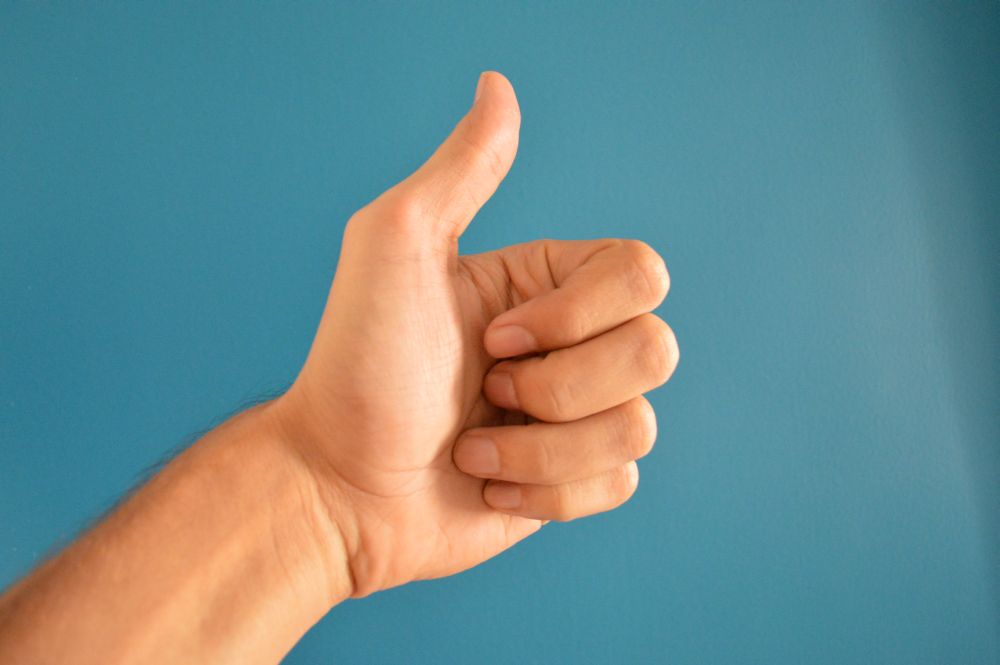 5.2 - Consequences for participating in illegal activities - Paige
Consequences for participating in illegal activities such as plagiarism can get you expulsion for school and can result in illegal action. That also goes for violating copyrights and you could potentially get fined.
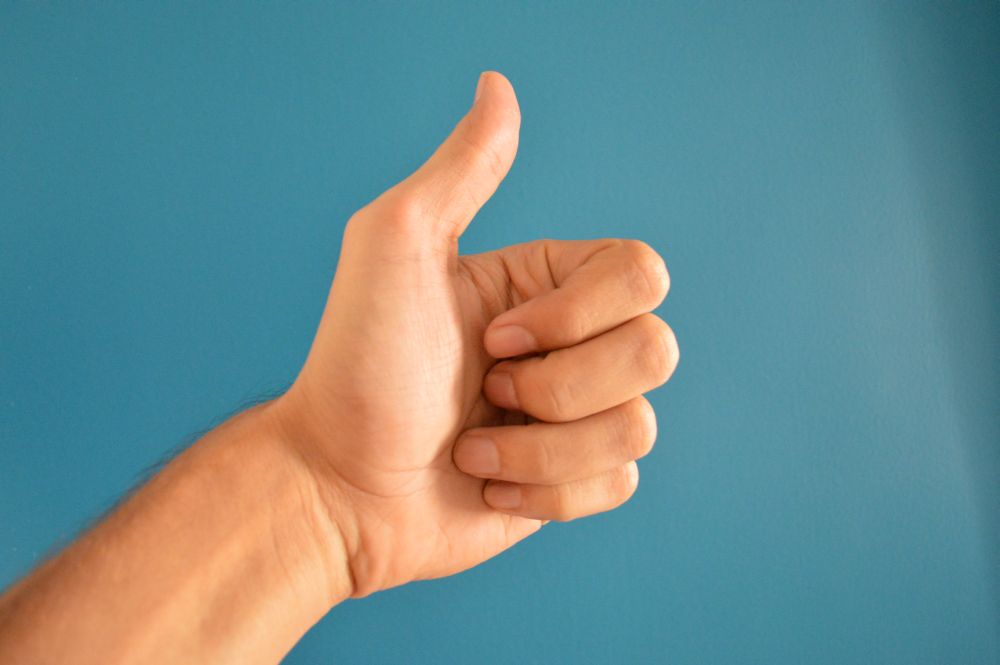 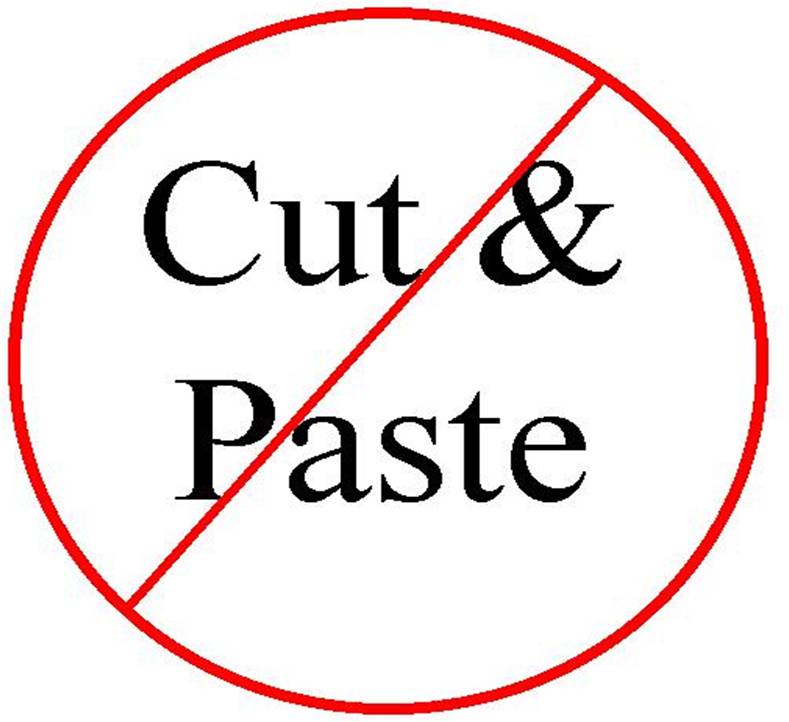 5.3 - Characteristics of Cyberbullying - Jaylon
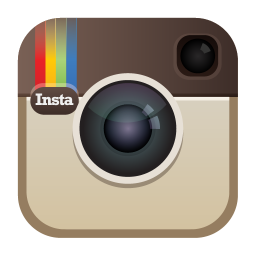 The characteristics of cyberbullying are:
Sending mean or threatful emails or messages through social media
Similar to verbal bullying in person but through social media 
Instagram,Facebook, and Twitter are all big social media websites and ways that people can cyberbully
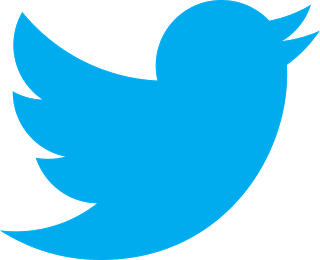 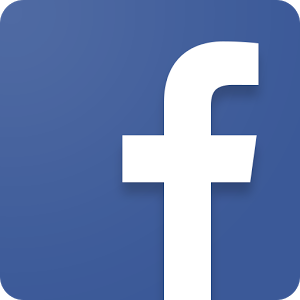 5.3 - Consequences of Cyberbullying - Alyssa
Because of social media like twitter, instagram, facebook, snapchat, etc. cyber bullying has become a big issue because the offenders don’t have to show their face and they feel safer that way.
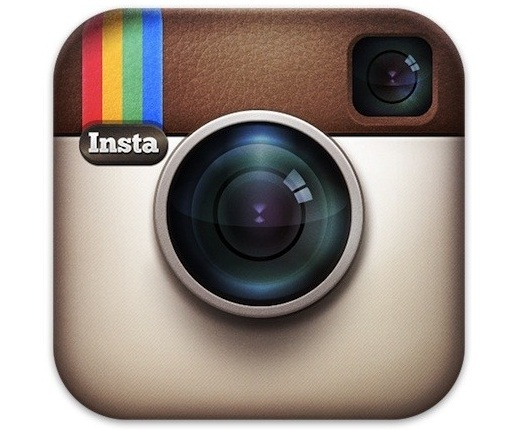 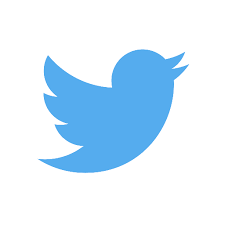 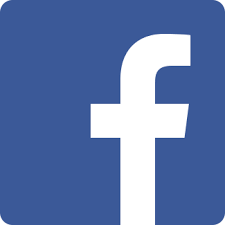 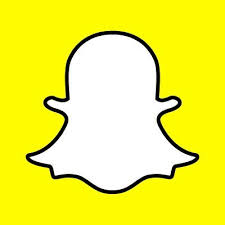 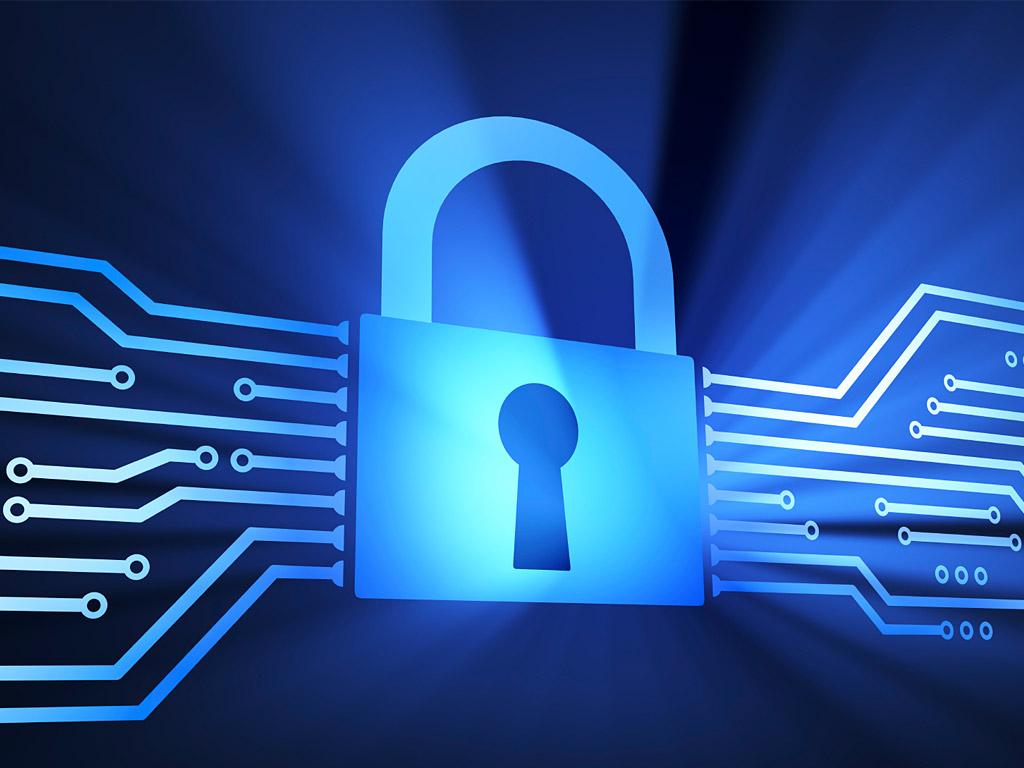 5.6 - Analyzing Privacy Policies- Averie
Privacy policies tell you how the site will use and protect your personal information.
Scammers can hide dangerous secrets about what they can do with your information in privacy policies.
It is a great idea to read or scan through the Terms of Service/Use before making an account.
5.6 - Creating Passwords and Avoiding Scams - Jack
Passwords                                                                                                                                
Strong passwords are one of the simplest ways to protect your online accounts. The current most used passwords are “123456” and “password”, hence why there are so many hacking reports. One of the best ways to create passwords is to use a combination of letters, numbers, AND symbols, such as @, #, or &.
Scams and Schemes 
Scams on the internet are more apparent than ever, and are reaching more people than they used to. Some good ways to avoid are the following: Avoid suspicious websites, don’t click on links in emails, don’t friend strangers on social media, and keep your social security to yourself.
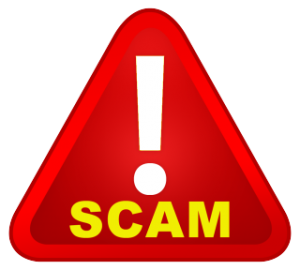 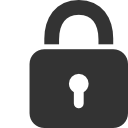 5.7                                                                 Lilly Cloud
Recognize and explain the need for protecting privacy in order to preserve an online digital footprint.
Basically, why is it important to stay safe online?
Interview Questions: 
Questions
Why is it important to keep your information private online?
What advice do you have for those who want to stay safe?
What are the possible consequences for not keeping your information safe?
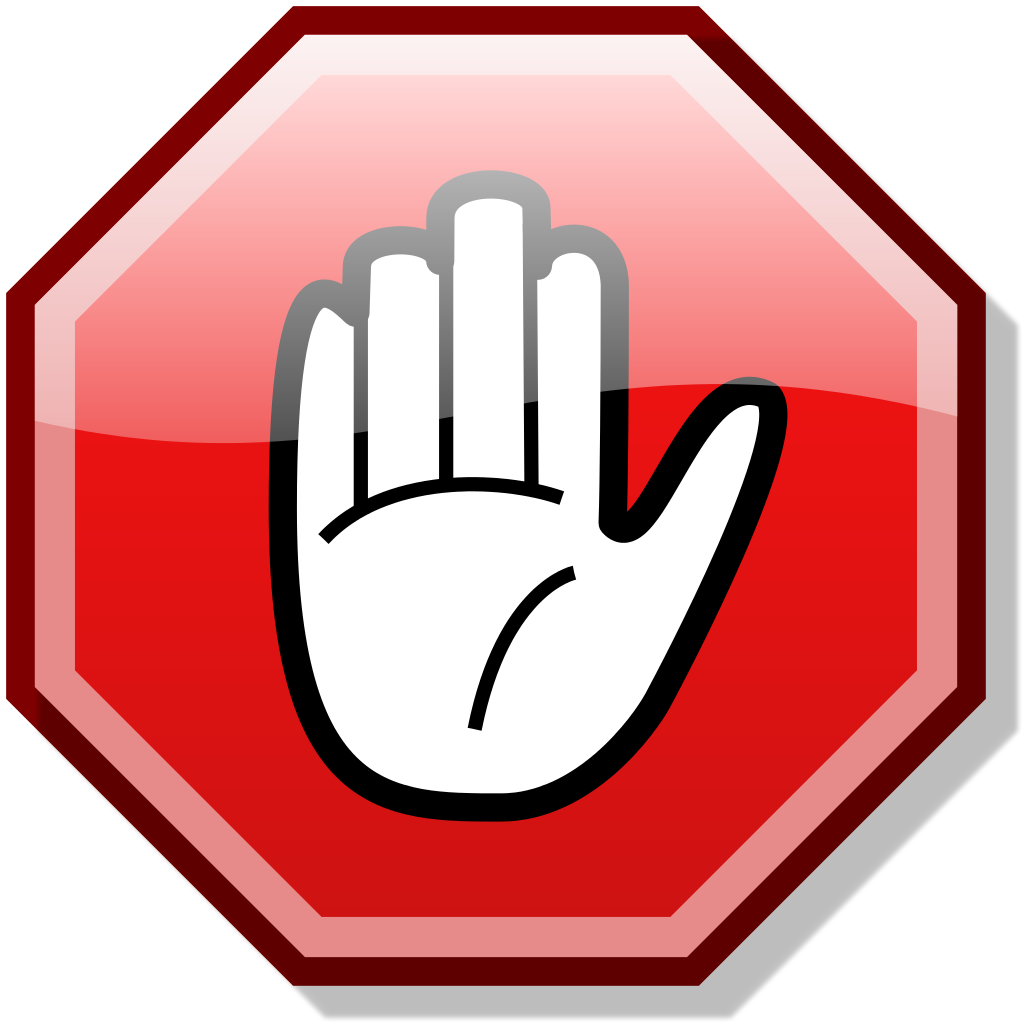 Thanks for listening! Remember to be safe online!